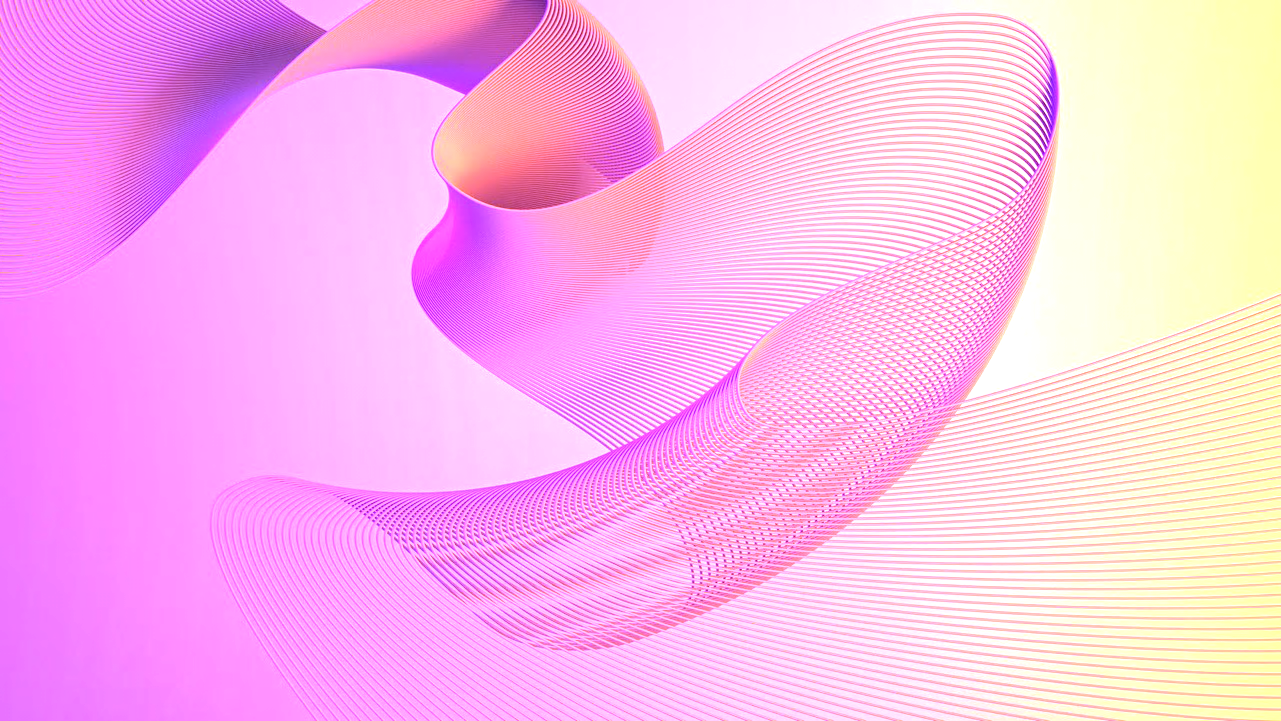 Cuadro de mando integral 
Plantilla de 4 perspectivas
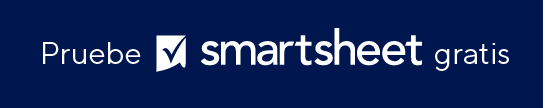 Cuándo usar esta plantilla: Esta plantilla le permite definir e ilustrar las cuatro perspectivas de un cuadro de mando integral. Use esta herramienta para guiar a los equipos a través de los componentes de la gestión estratégica y la medición del rendimiento. Todas las personas que participan en las reuniones de estrategia, las sesiones de capacitación y las evaluaciones del progreso pueden beneficiarse de este diseño claro, ya que las ayuda a comprender cómo sus funciones se alinean con la estrategia organizativa más amplia.

Características destacadas de la plantilla: La plantilla separa visualmente las cuatro áreas principales de un cuadro de mando integral usando colores e íconos distintos en torno a un punto central que representa la integración de todas las perspectivas. Puede agregar una pregunta guía o un texto explicativo para cada perspectiva a fin de comprender mejor el impacto de cada dominio en la estrategia general. Esta configuración fomenta un debate integral sobre cómo las diferentes partes de la organización contribuyen a su éxito.
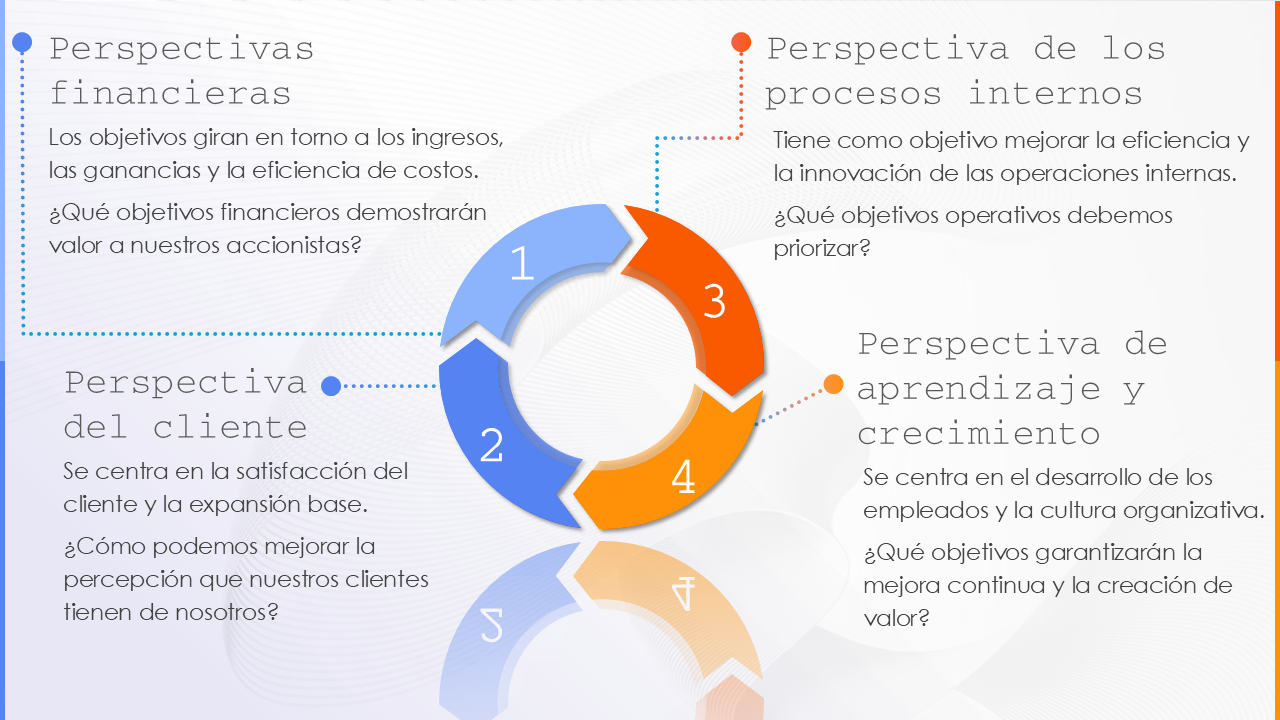 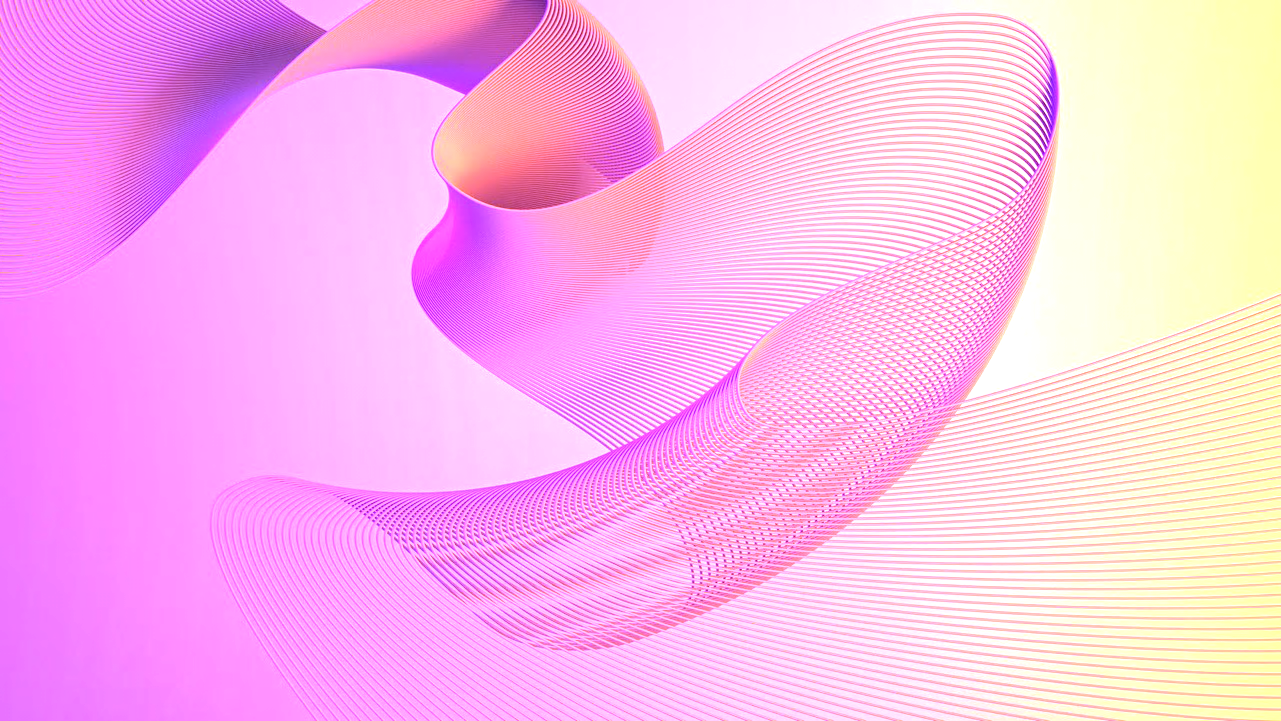 Perspectivas financieras
Perspectiva de los procesos internos
Los objetivos giran en torno a los ingresos, las ganancias y la eficiencia de costos. 
¿Qué objetivos financieros demostrarán valor a nuestros accionistas?
Tiene como objetivo mejorar la eficiencia y la innovación de las operaciones internas. 
¿Qué objetivos operativos debemos priorizar?
1
1
3
3
Perspectiva de aprendizaje y crecimiento
Perspectiva del cliente
2
2
4
4
Se centra en la satisfacción del cliente y la expansión base. 
¿Cómo podemos mejorar la percepción que nuestros clientes tienen de nosotros?
Se centra en el desarrollo de los empleados y la cultura organizativa. 
¿Qué objetivos garantizarán la mejora continua y la creación de valor?